Enzymes I		    (Foundation Block)
Dr. Usman Ghani
What are enzymes?
Classification of enzymes and naming
Coenzymes, Cofactors, Isoenzymes
Enzyme activity and specificity
Factors affecting enzyme activity
Enzymes II	(Foundation Block)
Enzyme kinetics (Michaelis Menten equation)
Enzyme inhibition and types
Regulation of enzyme activity
Enzymes in clinical diagnosis
What are Enzymes?
Enzymes are biological catalysts that speed up the rate of a reaction without being changed in the reaction
All enzymes are protein in nature
But all proteins are not enzymes
All enzymes have one or more active sites
Some enzymes have both active and regulatory sites
Enzymes bind to their specific substrates in the active site to convert them to product(s)
Enzymes
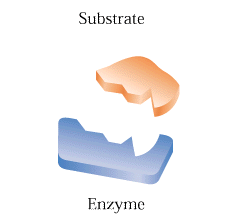 Active site
The region of enzyme where a substrate binds is called active site

Once the substrate is bound, catalysis takes place

All enzymes have one or more active sites
Page 519
Voet Biochemistry 3e
© 2004 John Wiley & Sons, Inc.
Structure of trypsin enzyme
Page 533
Voet Biochemistry 3e
© 2004 John Wiley & Sons, Inc.
An enzyme with its active site
Page 537
Voet Biochemistry 3e
© 2004 John Wiley & Sons, Inc.
Structure of pepsin enzyme
Classification of Enzymes
Enzymes are classified into six types according to the type of reaction catalyzed
Page 470
Voet Biochemistry 3e
© 2004 John Wiley & Sons, Inc.
Enzyme Classification According to Reaction Type
Enzyme nomenclature (Naming)
Enzyme nomenclature is based on the rules given by IUBMB (International Union of Biochemistry and Molecular Biology)
EC 3.4.17.1
	EC Class . Subclass . Subsubclass . Enzyme number

EC = Enzyme Commission
Enzyme specificity
Enzymes are highly specific to their substrate
They catalyze only one type of reaction
Enzyme –substrate binding
Two models have been proposed:
Lock and key binding
The enzyme has an active site that fits the exact dimensions of the substrate
Page 460
Voet Biochemistry 3e
© 2004 John Wiley & Sons, Inc.
An enzyme–substrate complex illustrating both the geometric and the physical complementarity between enzymes and substrates
Page 461
Voet Biochemistry 3e
© 2004 John Wiley & Sons, Inc.
Enzyme –substrate binding
Induced-fit binding
After the binding of substrate, the enzyme changes its shape to fit more perfectly with substrate
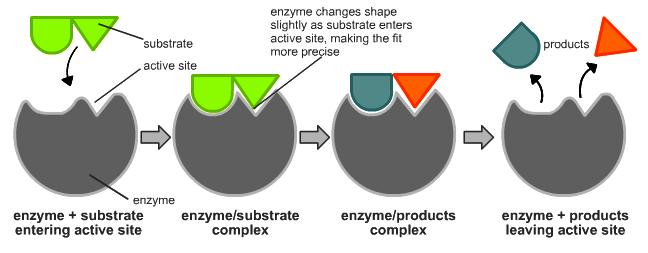 Page 461
Voet Biochemistry 3e
© 2004 John Wiley & Sons, Inc.
Enzyme Activity or Velocity
Velocity is the rate of a reaction catalyzed by an enzyme
Enzyme activity is expressed as:
mmoles of product formed/min/mg enz
Cofactors, Coenzymes, Isoenzymes
Cofactors are small molecules or metal ions such as Cu2+, Fe3+, Zn2+, etc. which help an enzyme to catalyze a reaction
Cofactors may also be organic molecules known as coenzymes such as NAD+
Some cofactors are only temporarily associated with an enzyme known as cosubstrates
Cofactors, Coenzymes, Isoenzymes
Some cofactors are permanently associated with an enzyme known as prosthetic groups
An active enzyme-cofactor complex is called a holoenzyme
The inactive form of an enzyme without its cofactor/coenzyme is called an apoenzyme
Isoenzymes catalyze the same chemical reaction but they have slightly different structures
Apoenzyme (inactive) + Cofactor = Holoenzyme (active)

Apoenzyme (inactive) + Coenzyme = Holoenzyme (active)
Ribozymes
Ribozymes are RNA (ribonucleic acid) with enzymatic activity
Zymogens
Zymogens are inactive forms of enzyme

They are activated when needed
How do enzymes work?
In every chemical reaction, the reactants pass through a transition state that has greater energy than that of the reactants or products alone
The difference in energy between the reactants and the transition state is called the activation energy
If the activation energy is available then the reaction can proceed forming products
How do enzymes work?
An enzyme reduces the activation energy required for a reaction
It provides an alternative transition state of lower energy called the enzyme-substrate complex and thus speeds up the reaction
Enzymes decrease the activation energy but they do not cause a change in the free energy (∆G) (available energy)
Page 477
Voet Biochemistry 3e
© 2004 John Wiley & Sons, Inc.
The effect of a catalyst on the transition state diagram of a reaction.
Factors affectingenzyme activity
Effect of temperature
The rate of an enzyme reaction increases with rise in temperature (increase in velocity)
Every enzyme has an optimal temp. for catalyzing a reaction
At high temp. enzymes are denatured and become inactive
In humans most enzymes have an optimal temp. of 37oC
Factors affectingenzyme activity
Effect of pH
pH changes the ionizable groups in the active site – this affects catalysis
Every enzyme has an optimal pH for catalyzing a reaction
Most enzymes have highest activity between pH 6 and pH 8
Pepsin has highest activity at pH 2
Page 487
Voet Biochemistry 3e
© 2004 John Wiley & Sons, Inc.
Effect of pH on the initial rate of the reaction catalyzed by most enzymes (the bell-shaped curve)
Factors affectingenzyme activity
Effect of [E] and [S]
Enzyme reaction rate is directly proportional to the conc. of enzyme if the substrate concentration [S] is higher than enzyme
The reaction velocity increases initially with increasing [S]
Further addition of substrate has no effect on enzyme velocity (v)
At low [S], the reaction rate is proportional to [S]
Enzyme kinetics
The model of enzyme kinetics was first proposed by Michaelis and Menten in 1913 and later modified by Briggs and Haldane
The Michaelis Menten equation describes the relationship of initial rate of an enzyme reaction to the [S]
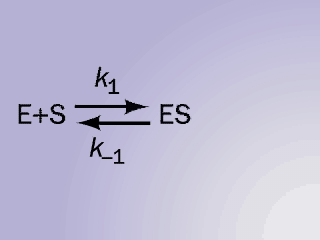 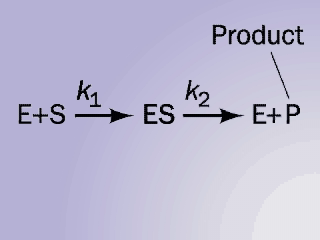 Initial rate of enzyme reaction
Pre-steady state kinetics
When an enzyme is mixed with high [S]
There is an initial short period of time (a few hundred microseconds) in which intermediates of product are formed
This is called pre-steady state reaction
Steady state kinetics
After the initial state, the reaction rate and the conc. of intermediates change slowly with time
This is called steady state reaction
Michaelis-Menten equation measures the initial velocity (vo) of an enzyme reaction
Michaelis Menten Equation
Vmax [S]
vo = ------------
				Km + [S]
[S] = substrate concentration
Vmax = maximum velocity
Km = Michaelis constant
Page 479
Voet Biochemistry 3e
© 2004 John Wiley & Sons, Inc.
Plot of the initial velocity vo of a simple Michaelis–Menten reaction versus the substrate concentration [S]
Km (Michaelis Constant)
Km is the [S] at which the initial rate is one-half of the maximum rate (½ Vmax)

It is the [S] required to saturate all of the active sites of an enzyme
The Km value of a substrate depends on its affinity with the enzyme
High Km means low affinity with enzyme (more substrate needed to saturate the enzyme)
Low Km means high affinity with enzyme (less substrate needed to saturate the enzyme)
Lineweaver-Burk plot
The Lineweaver-Burk plot is a double-reciprocal plot, obtained by taking reciprocals of the Michaelis Menten equation
Page 479
Voet Biochemistry 3e
© 2004 John Wiley & Sons, Inc.
Plot of the initial velocity vo of a simple Michaelis–Menten reaction versus the substrate concentration [S]
Page 480
Voet Biochemistry 3e
© 2004 John Wiley & Sons, Inc.
A double reciprocal Lineweaver–Burk plot